Mrs. Schimke’s 3rd Grade
Mrs. Schimke’s 3rd Grade
Monday 5/11/20
Tuesday 5/12/20
Wednesday 5/13/20
Thursday 5/14/20
Friday 5/15/20
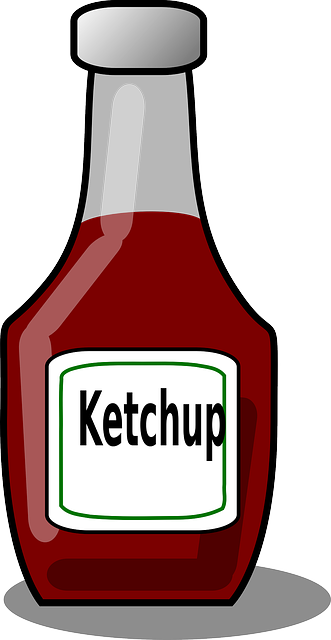